This Humanities to Go program is 
brought to you by
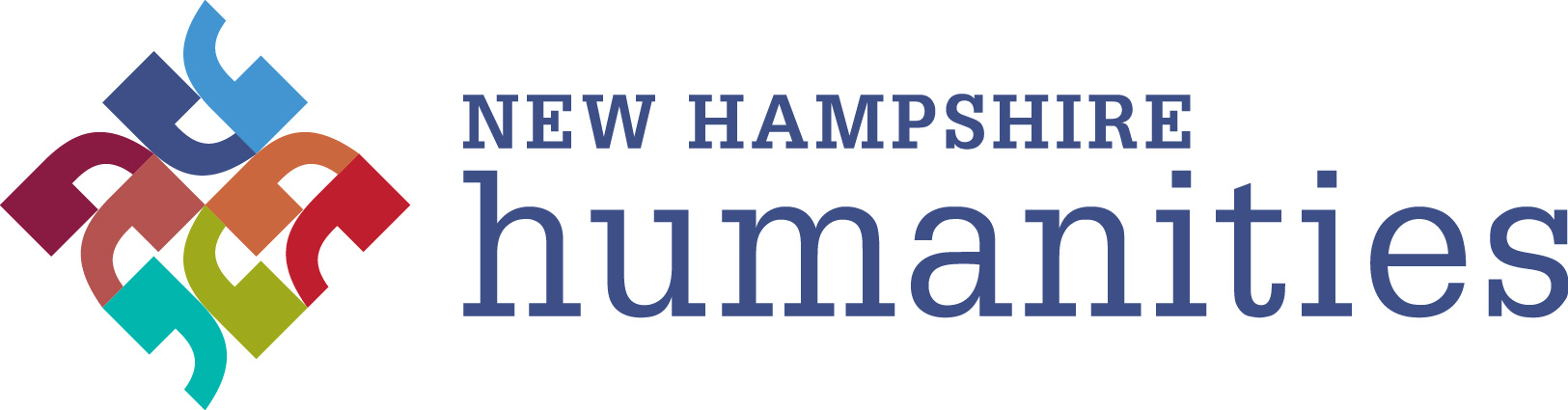 Visit us at www.nhhumanities.org
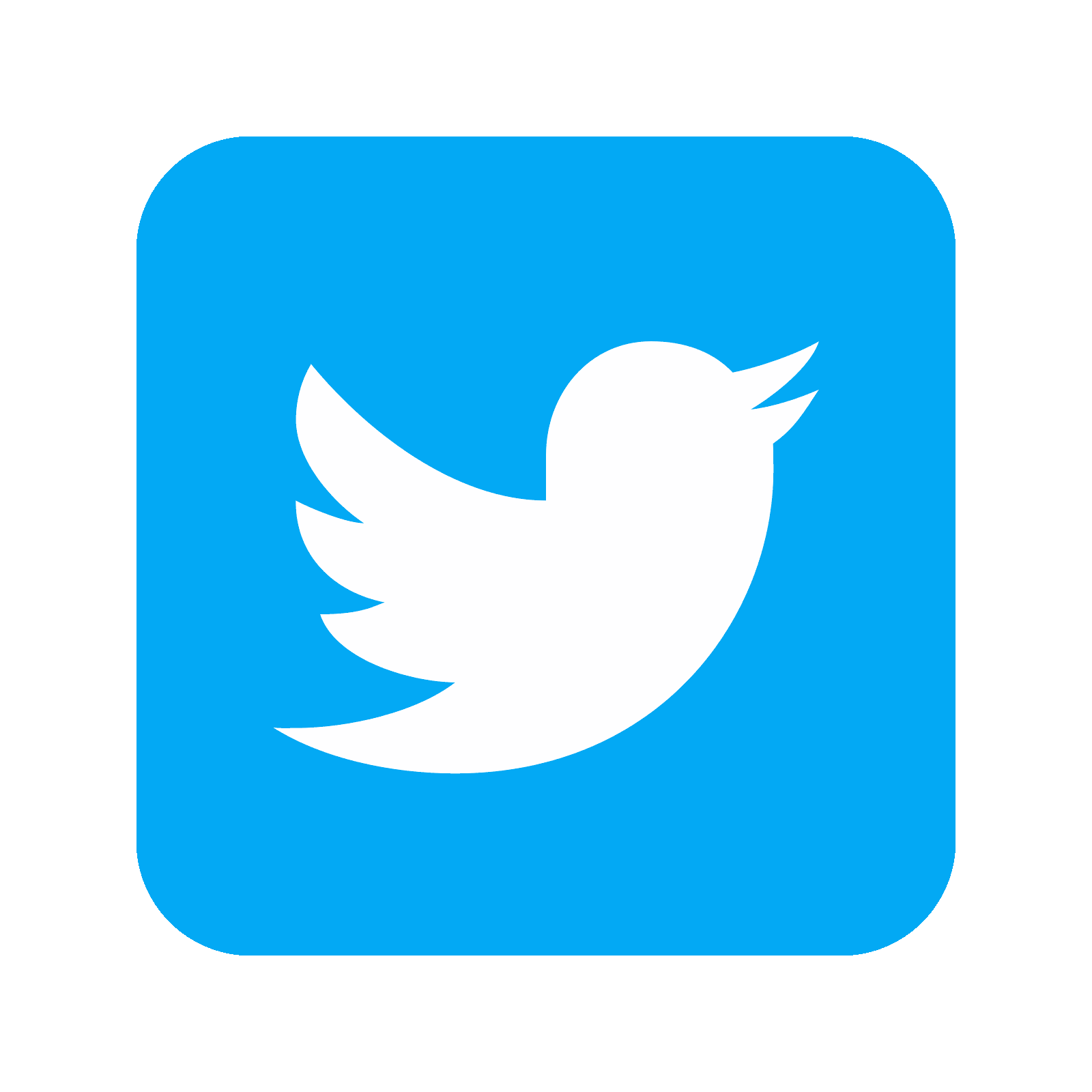 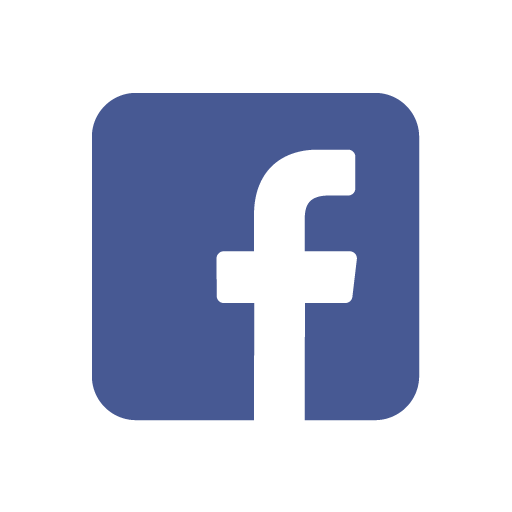 @NHHumanities
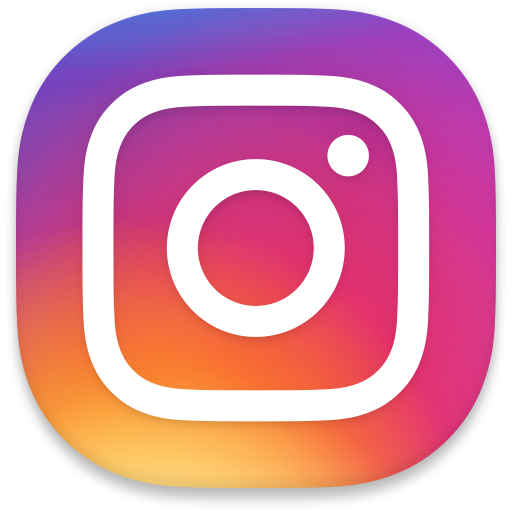 @NHHumanities
@NHHumanities